Урок обучения грамоте по УМК «Школа России»
ТЕМА: «Согласные звуки [р] [р']. Буква Р р»

Автор разработки:
Митрофанова Марина Владимировна
учитель начальных классов
МБОУ «Лицей №1» р.п. Чамзинка
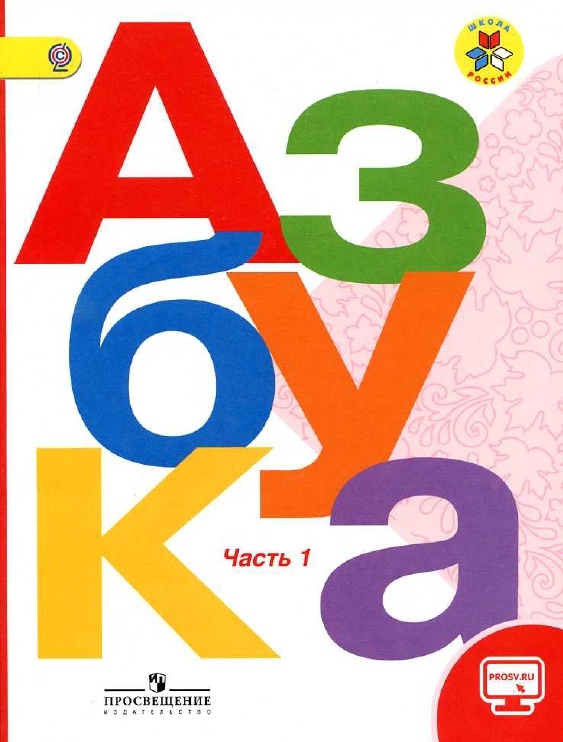 Дайте характеристику, изученным гласным звукам и буквам.
[а]
[о]
[ы]
[у]
[и]
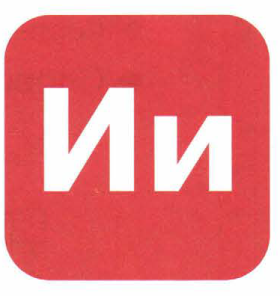 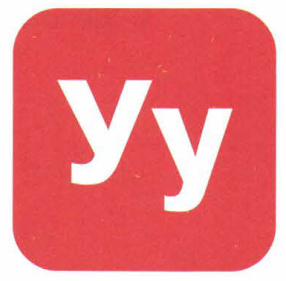 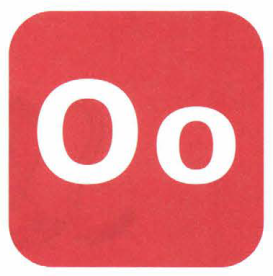 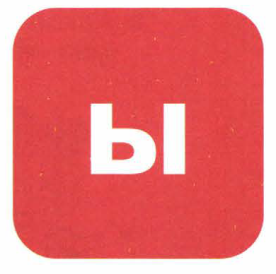 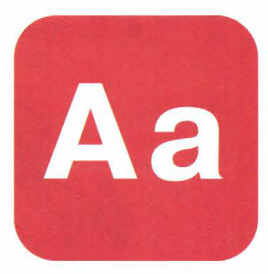 Дать характеристику изученным согласным звукам.
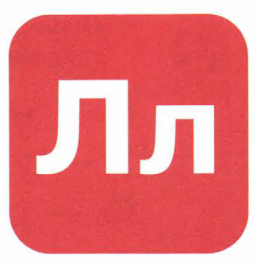 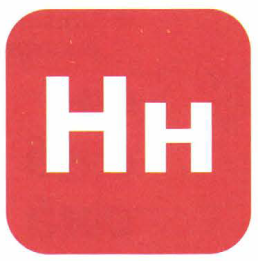 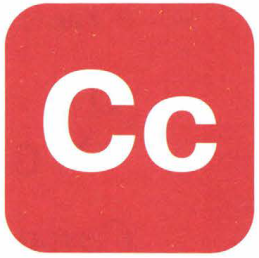 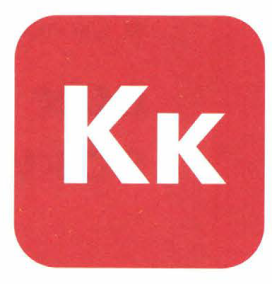 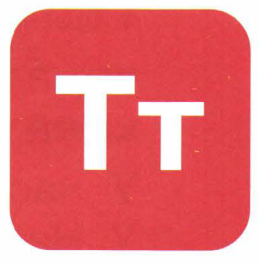 [н]
[н']
[с]
[с']
[к]
[к']
[т]
[т']
[л]
[л']
Отгадайте загадку

Ползет наоборот, 
Задом наперед, 
Все под водой 
Хватает клешней. 

Выделим первый звук. 
Охарактеризуем его.
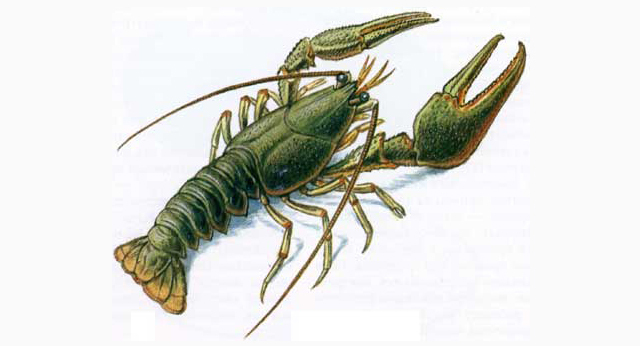 [р]
Отгадайте загадку

В воде растет,
Уборки ждет.
Годен для каши,
Ест его Маша.
Годен для плова.
Ест его Вова.

Выделим первый звук. 
Охарактеризуем его.
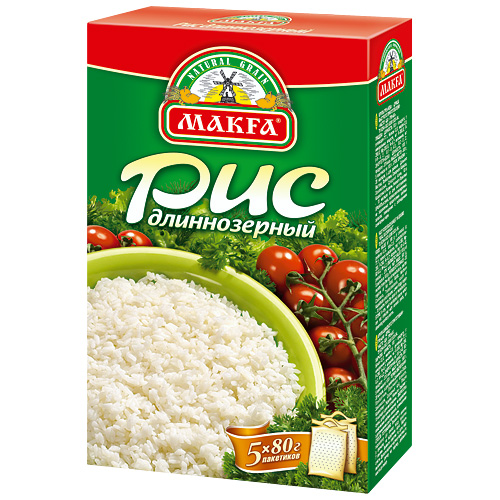 [р']
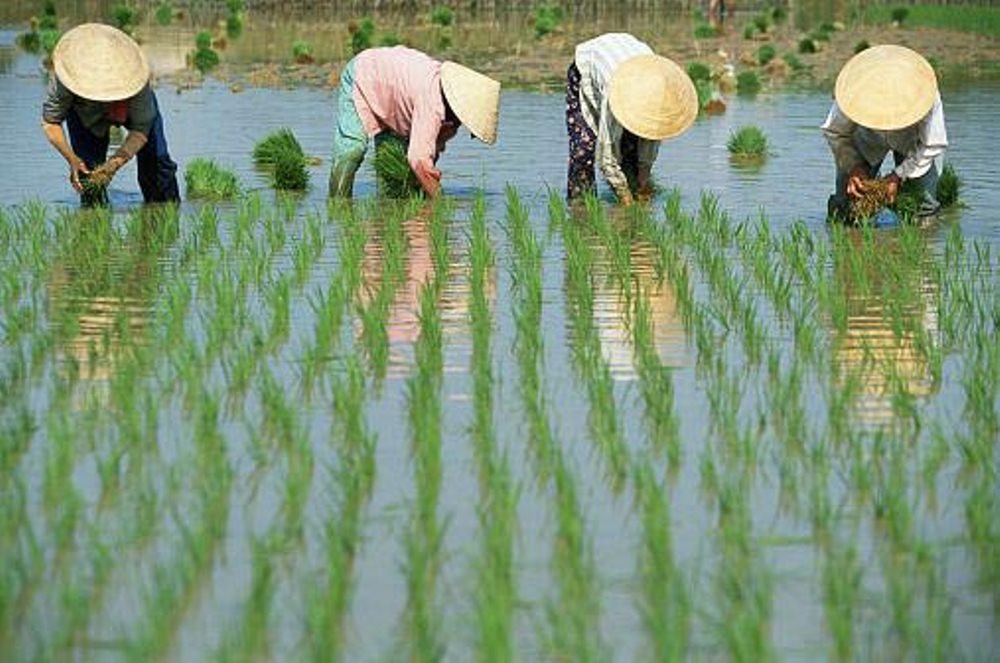 Вспомните с какого звука начиналось первое слово? А с какого второе? Послушайте эти звуки.
Эти звуки обозначаются в русском языке буквой
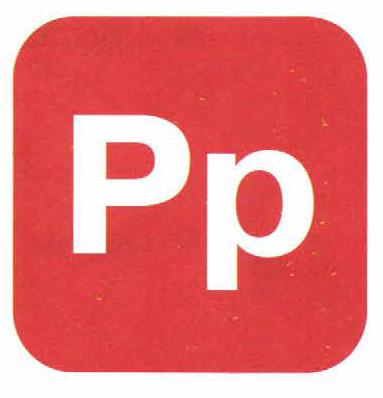 [р']
[р]
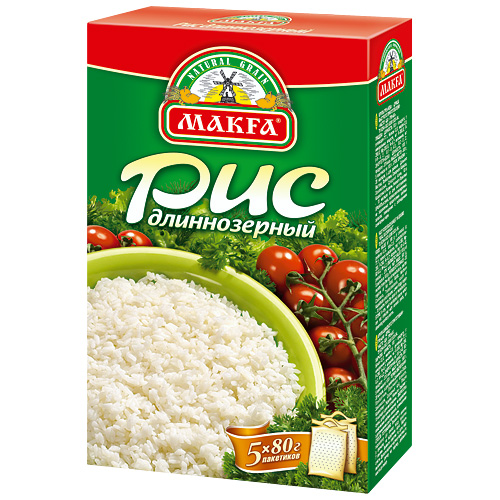 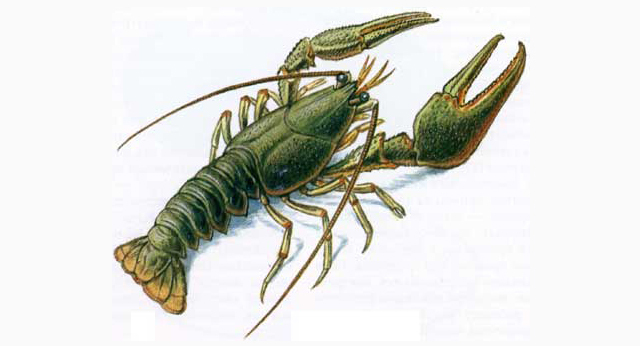 Какие звуки обозначаем буквой Р р («эр»)?
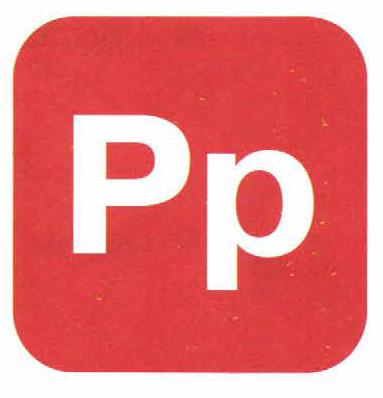 [р]
[р']
На что похожа буква Р р («эр»)?

Буква Р – на мачте парус,
Вдаль плывёт, небес касаясь.
(Владимир Степанов)
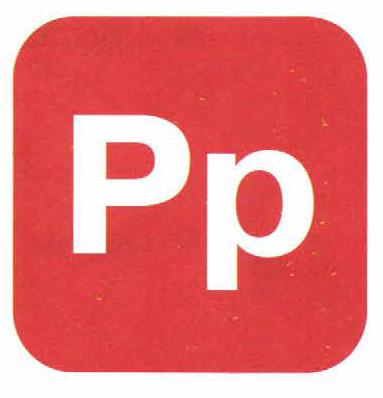 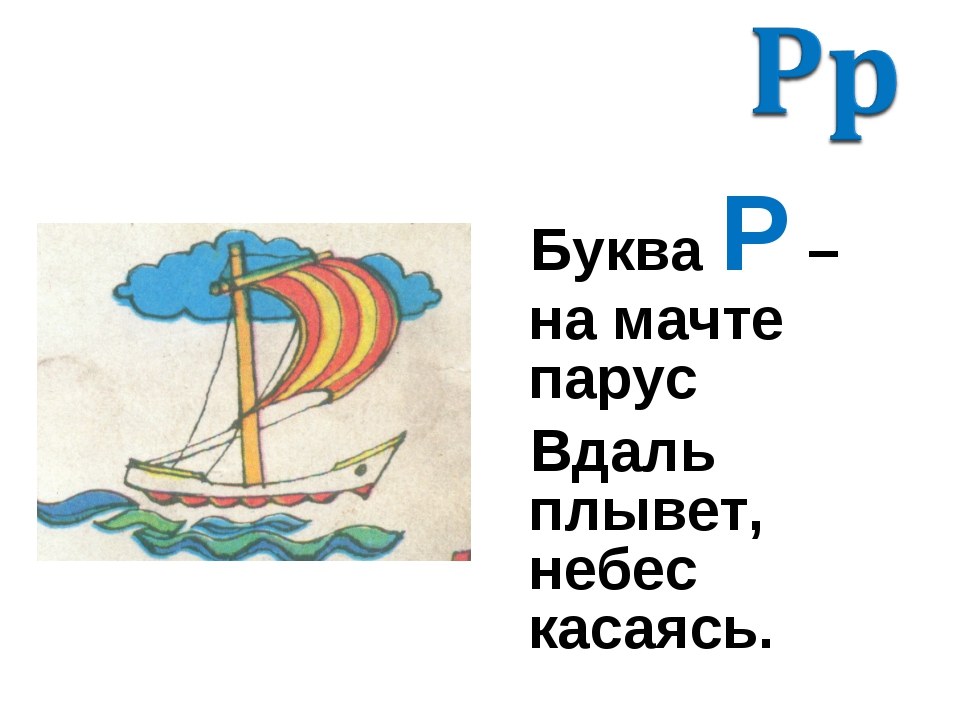 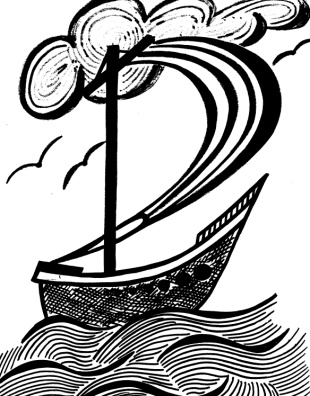 На что похожа буква Р р («эр»)?

Дрожу от страх до сих пор! – 
Воскликнуло полено: - 
Похожа буква на топр!
Расколет непременно.
(Ефим Тарлапан)
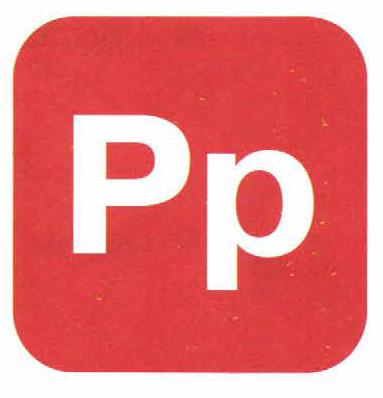 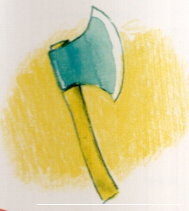 Прочитайте слоги.
ро   ра   ры   ри   ру
ор   ар	 ур    ыр  ир 

В каком слоге согласная буква р обозначает мягкий согласный звук [р'].
Откройте Азбуку, переверните страницу (с.65).
Прочитаем первый столбик слов. 




Сколько слогов в первом слове? Какой слог ударный? Сколько слогов во втором слове? Какой слог ударный? На какой вопрос отвечают слова? Подберите к ним местоимение.
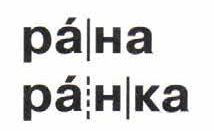 она
что?
Прочитаем первый столбик слов. 




Выделите общую часть ран- это корень. Слова имеют общий корень и близки по смыслу – они однокоренные. Ранка – это маленькая рана. Посмотрите на часть слова, которая находится после корня – к. Это суффикс. Какое значение придает слову суффикс –к. Уменьшительное. Выделим окончание.
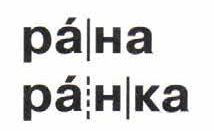 Прочитаем второй столбик слов. 




Сколько слогов в первом слове? Какой слог ударный? Сколько слогов во втором слове? Какой слог ударный? На какой вопрос отвечают слова? Подберите к ним местоимение.
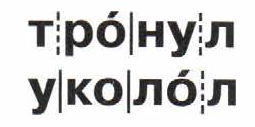 что сделал?
он
Рассмотрите иллюстрацию.








Что делали дети? Какие цветы они поливали? Что случилось с девочкой? О чём будем читать текст?
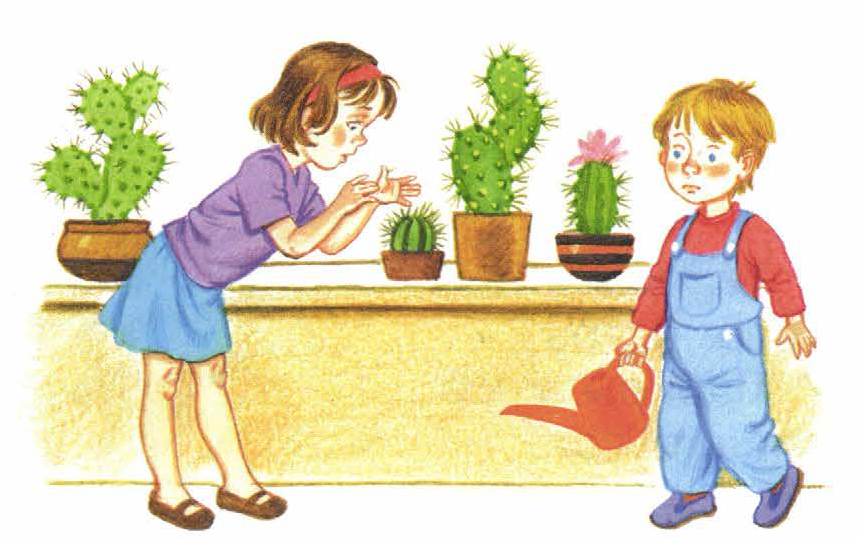 Прочитайте заголовок. Прочитайте текст.







У кого растут кактусы? Что сделала Ира? Что с ней случилось? Что у Иры на руке?
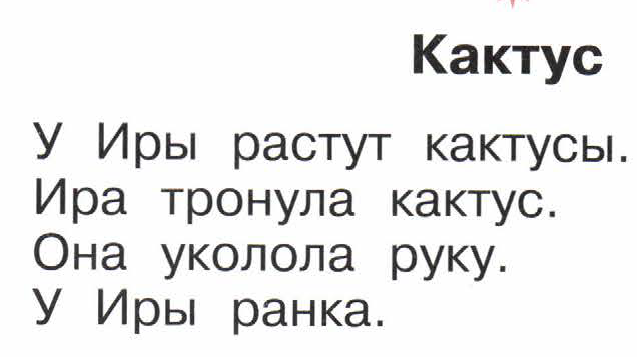 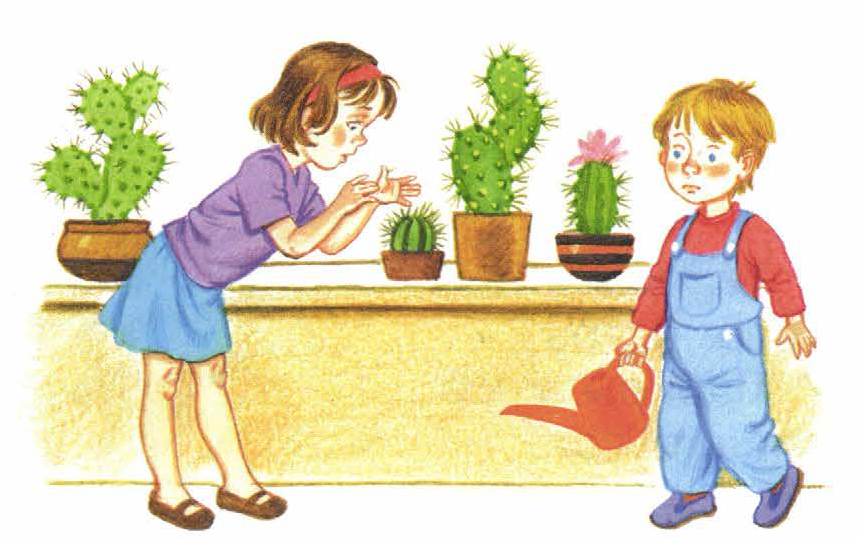 Какое произведение Александра Сергеевича Пушкина проиллюстрировал художник?
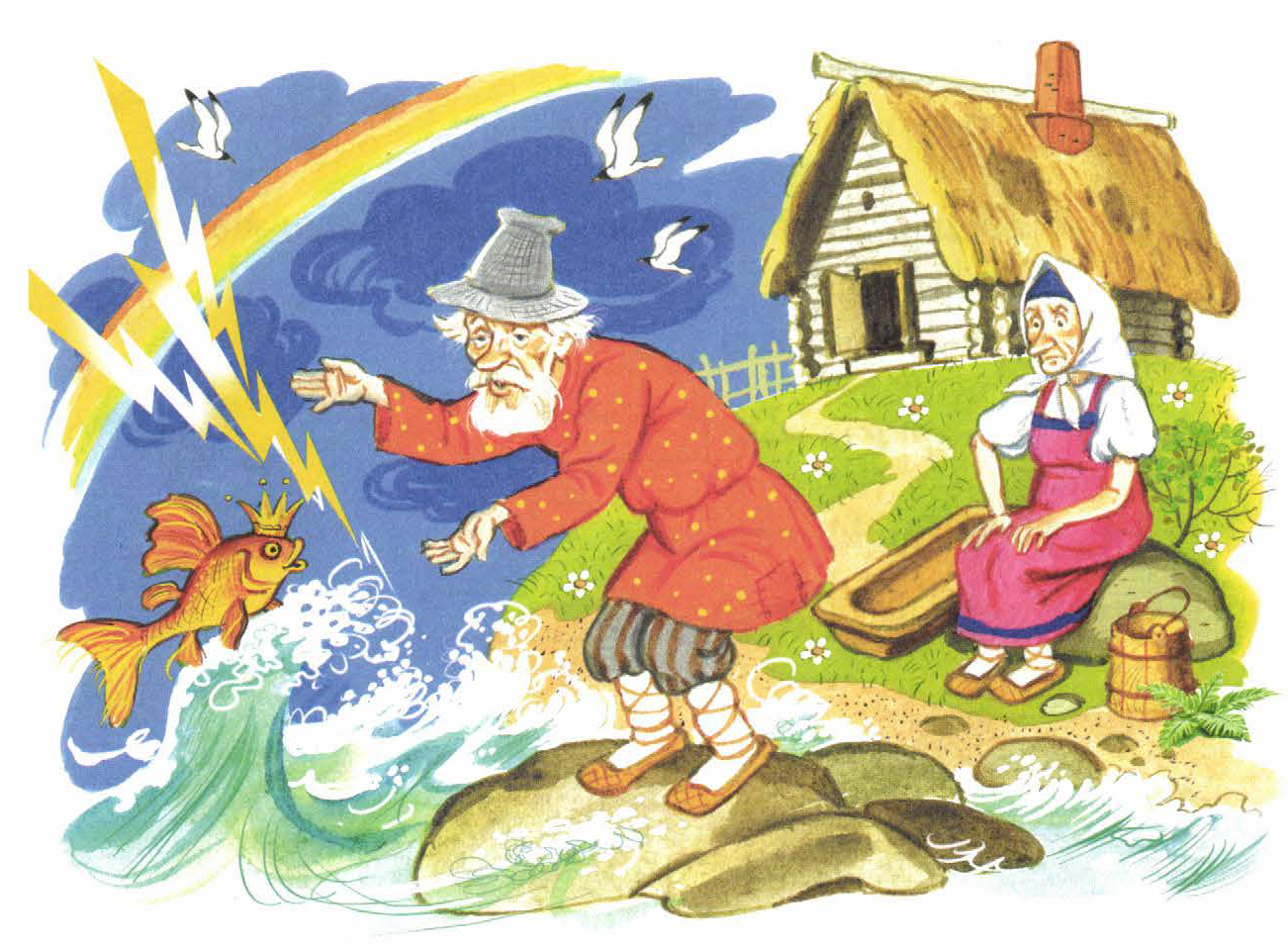 Александр Сергеевич Пушкин
Сказка о рыбаке и рыбке
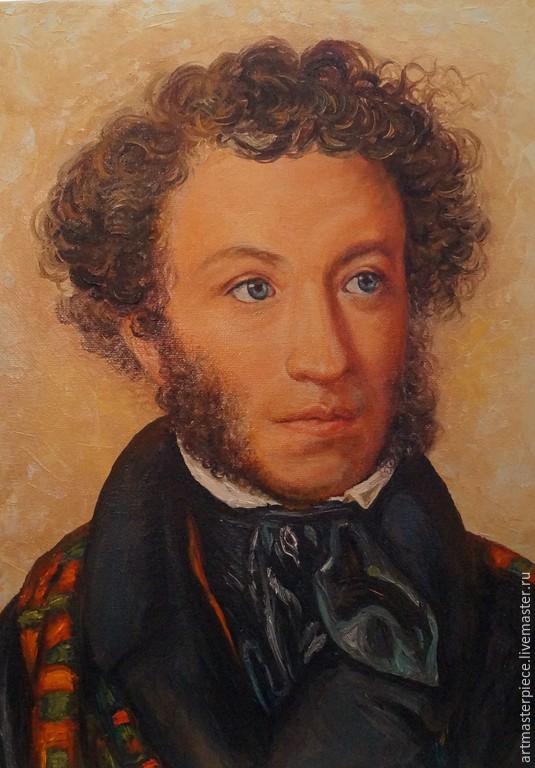 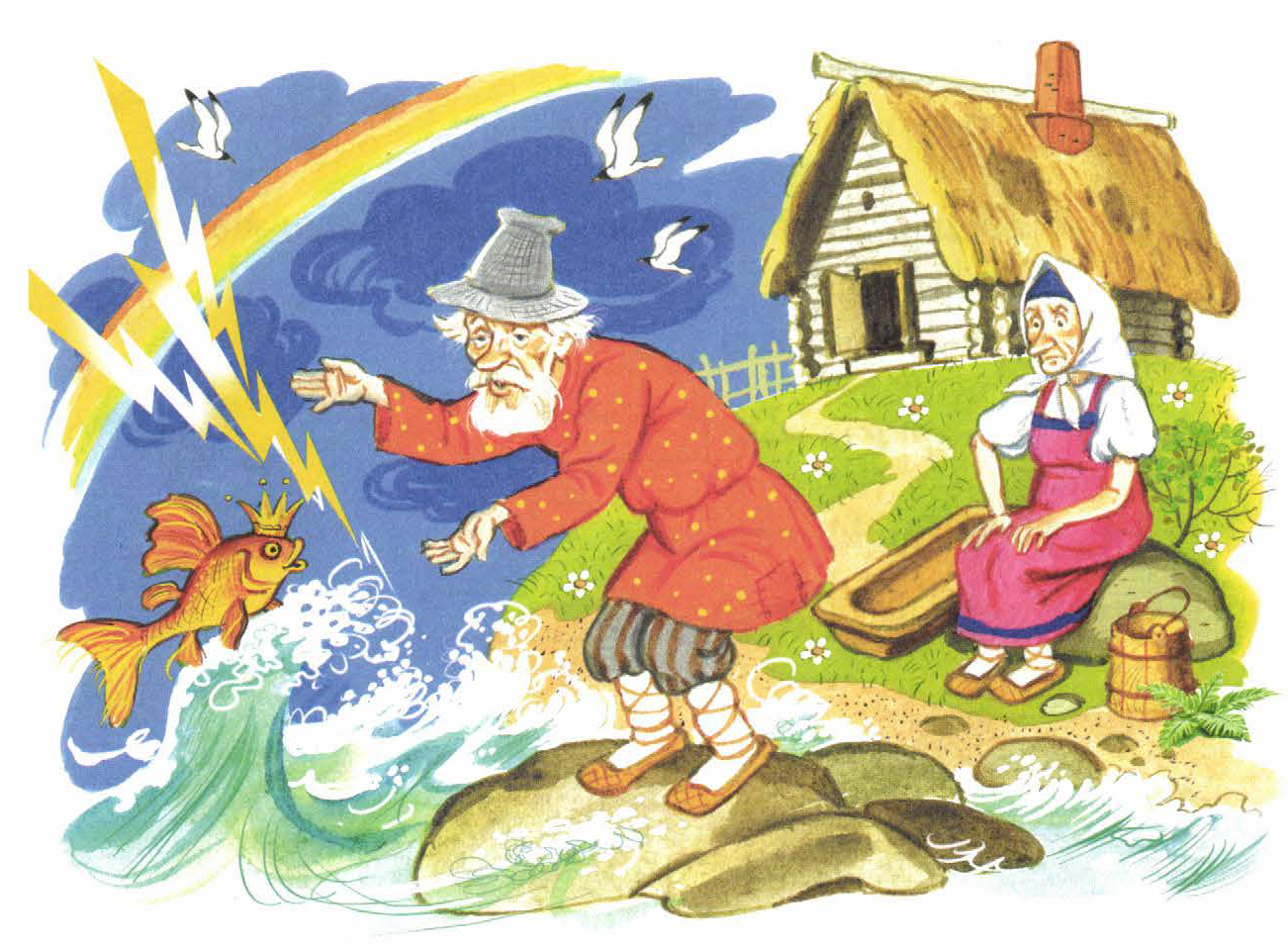 Прочитаем отрывок в Азбуке.








Где жили старик со старухой? Как они жили? Докажи. Сколько лет они жили в землянке? Что делал старик? Что делала старуха?
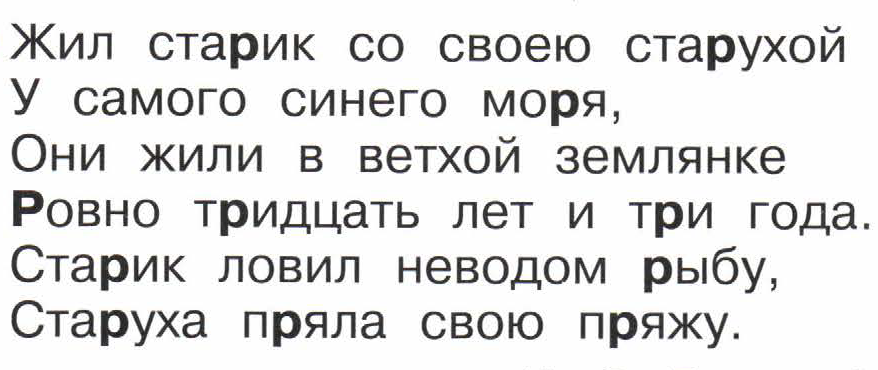 Александр Сергеевич Пушкин
Сказка о рыбаке и рыбке






Расскажите, что произошло в сказке дальше.
Что пожелала старуха сначала? А потом? Чем закончилась сказка?
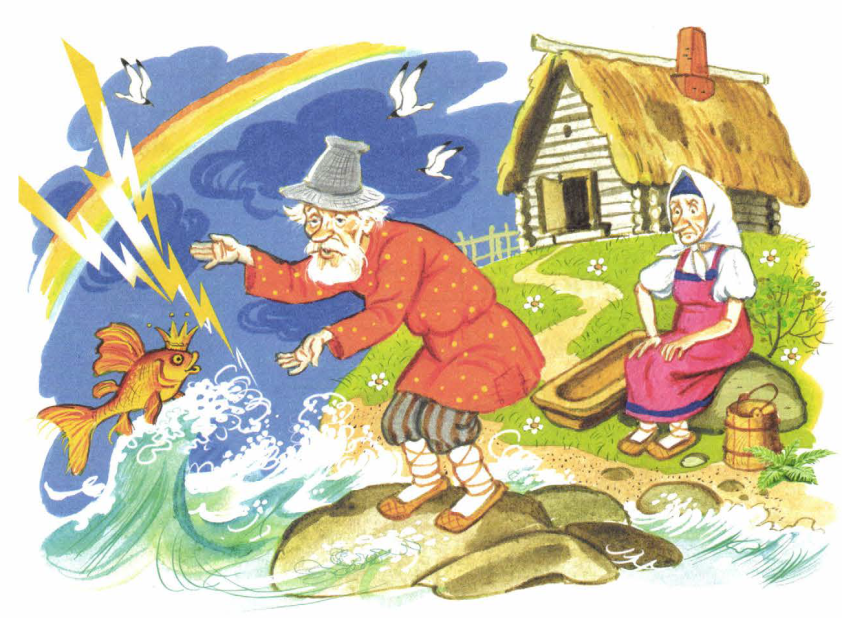 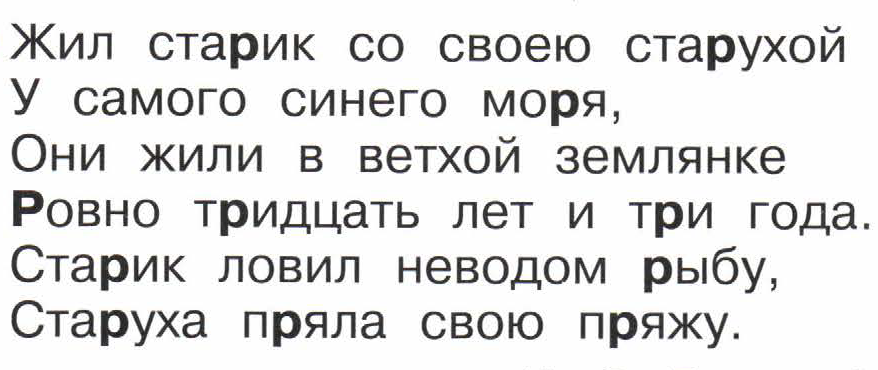 Прочитайте слова.
рак			роза		крот
рот			рана		кран
рис			рука		кора
сон			ирис		рост
Что общего в словах первого столбика? Второго столбика? Найдите лишнее слово во третьем столбике.
Выполните звуко-буквенный анализ.
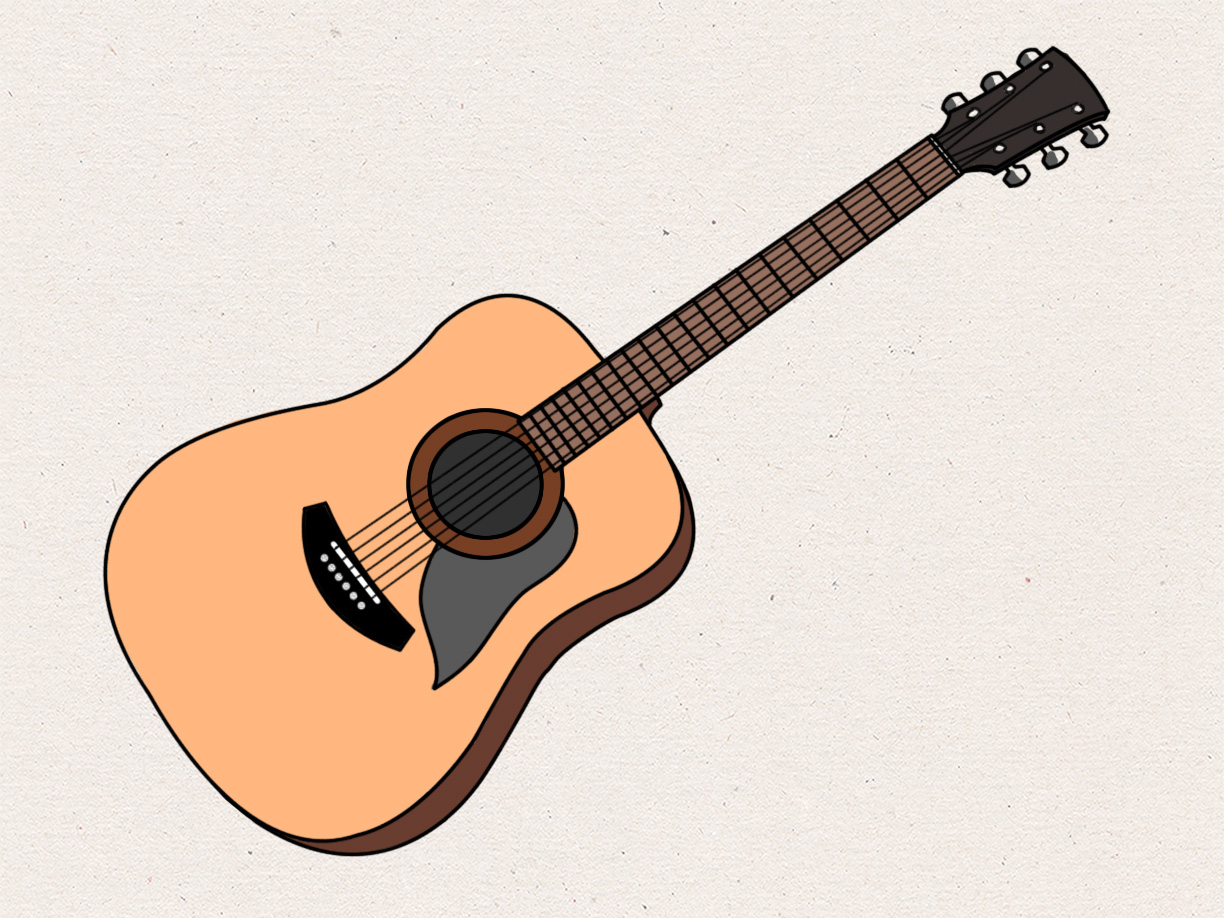 Выполните звуко-буквенный анализ.
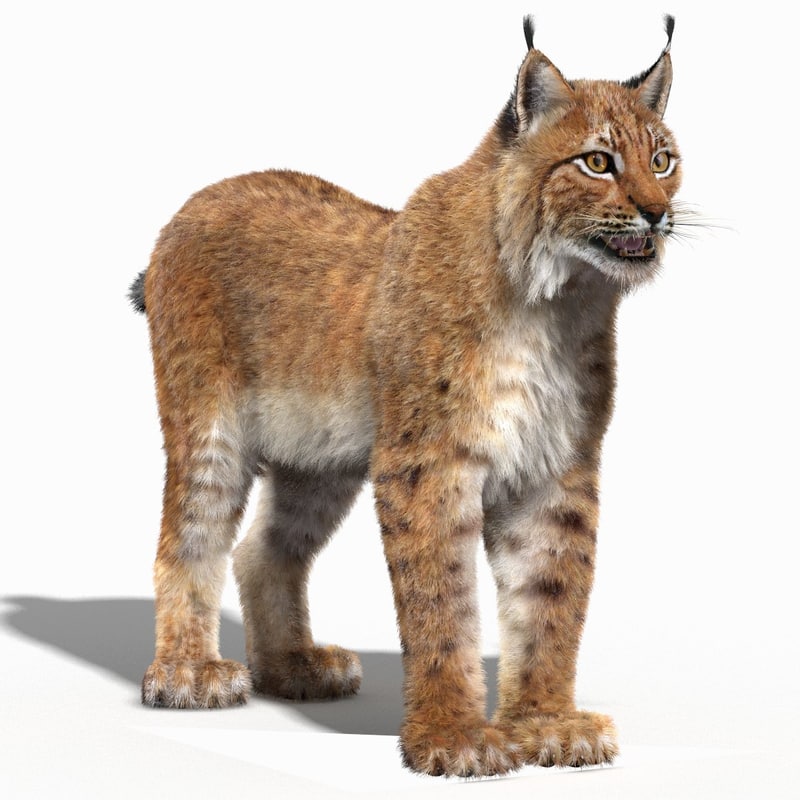 Лента букв